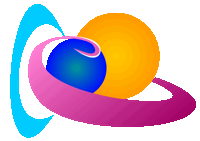 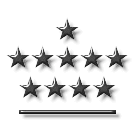 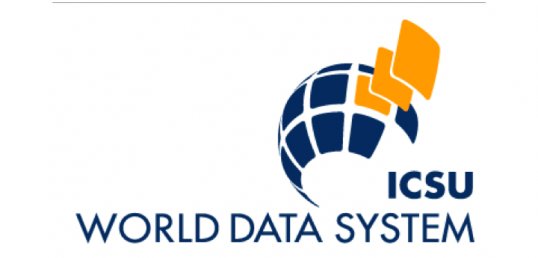 ROB         STCE
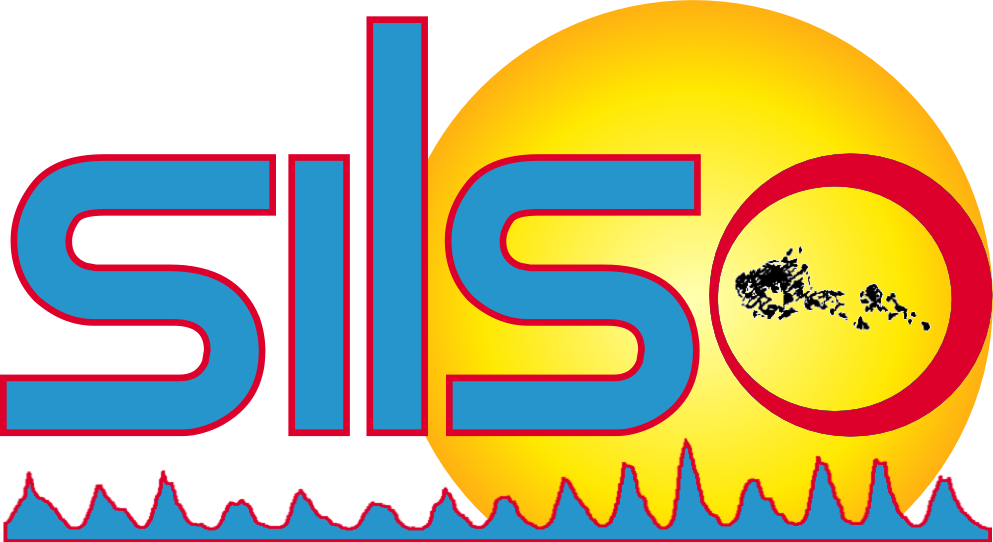 The new Sunspot NumberA full recalibration
Frédéric Clette
World Data Center SILSO, Royal Observatory of Belgium
	L. Svalgaard 	Stanford University
	J.M. Vaquero  	Universidad de Extremadura
	E.W. Cliver 	National Solar Observatory, Sunspot
Sunspot Number: definition
Wide range of applications:
Constraint for solar dynamo models
Quantitative reference for solar irradiance and solar wind reconstructions, cosmogenic isotopes, as timebase for Sun-driven processes
Tracer of the long-term solar influences on Earth (climate change,  atmospheric drag, cumulative GIC effects).
Wolf Number (Wolf 1851): 		W= 10 Ng + Ns 
≠ Sunspot number: 
Multiple stations
Statistical k personal scaling factors
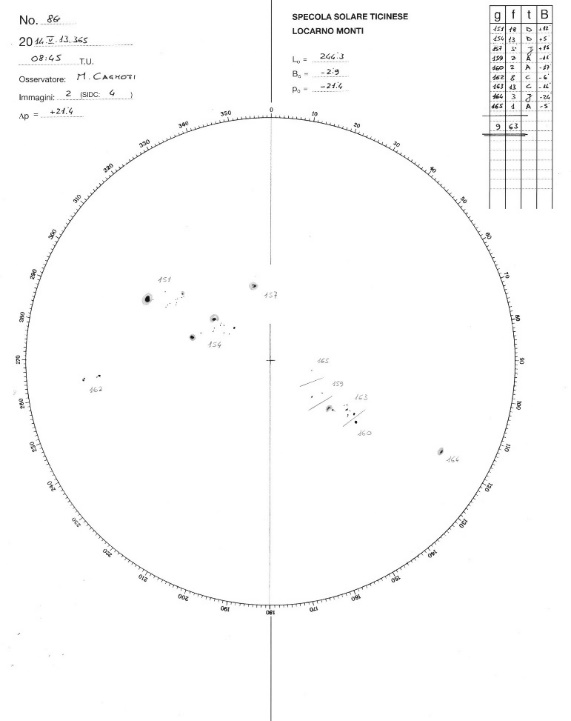 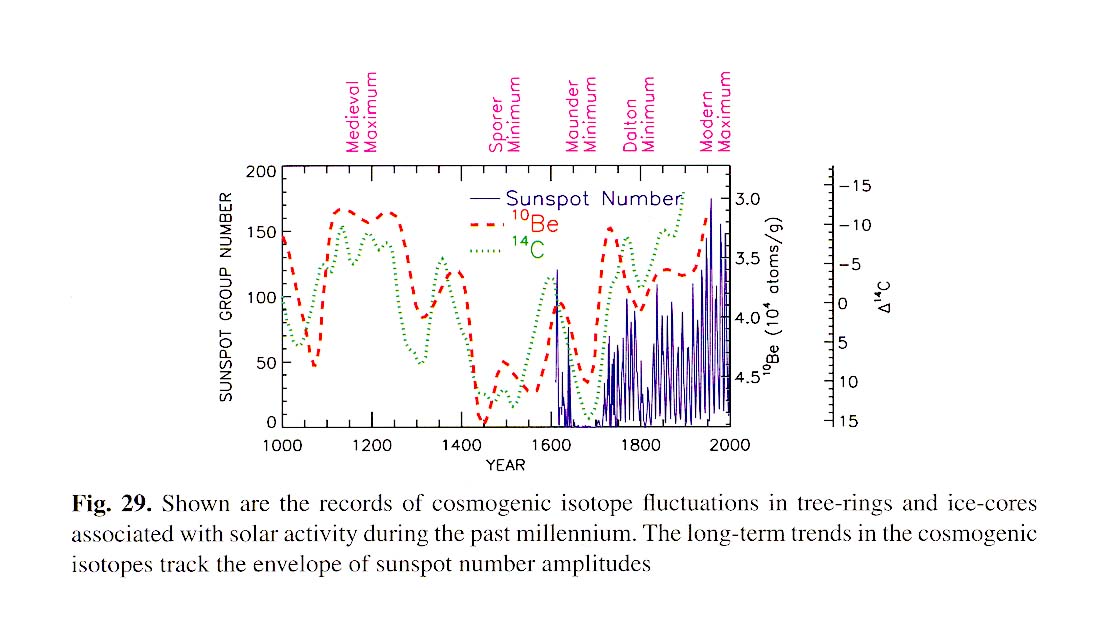 Fröhlich & Lean 2004
18/11/2014
11th European Space Weather Week, Liège
2
Sunspot Number: a composite series
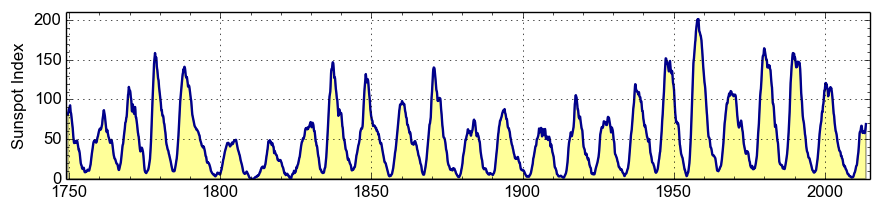 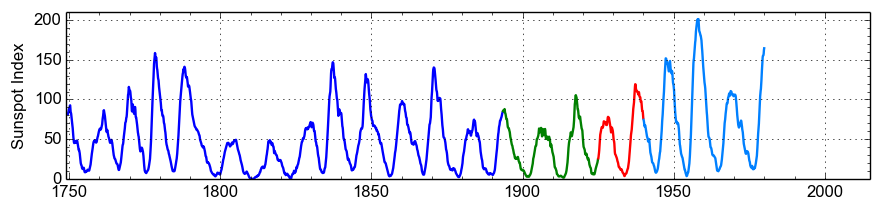 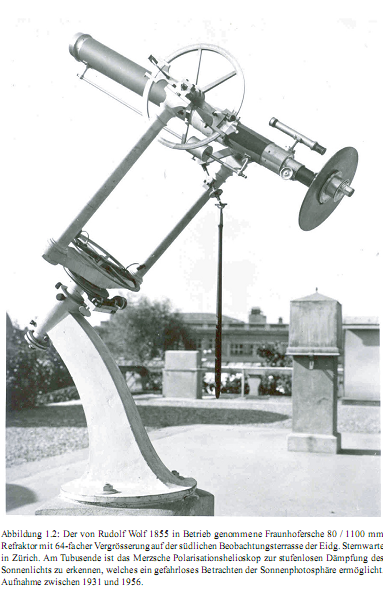 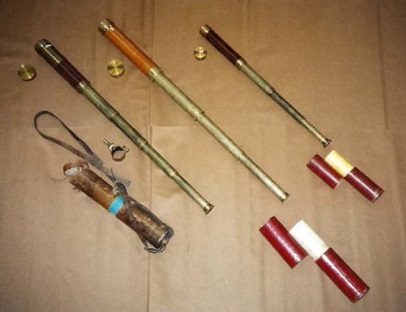 Historical reconstruction (1749-1849): 
Scale adjusted to Wolf’s observations
Primary Wolf observations (1849-1893): 
Standard 83mm refractor
Small 37 and 43 mm travel telescopes
Zürich period (1893-1980): 
New counting method:            0.6 factor
1955: Zürich + Specola (Locarno) stations
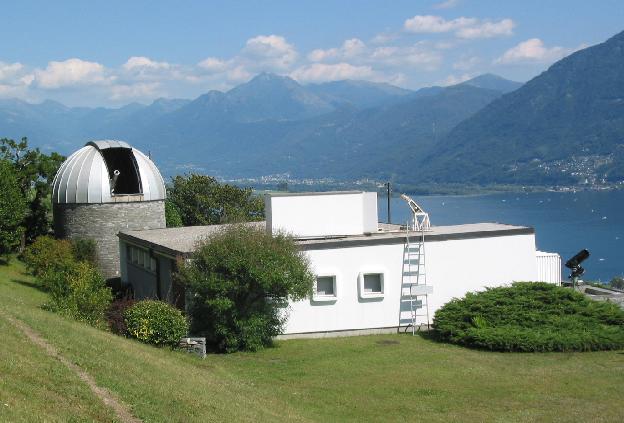 18/11/2014
11th European Space Weather Week, Liège
3
Sunspot Number: a composite series
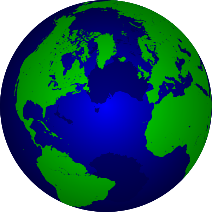 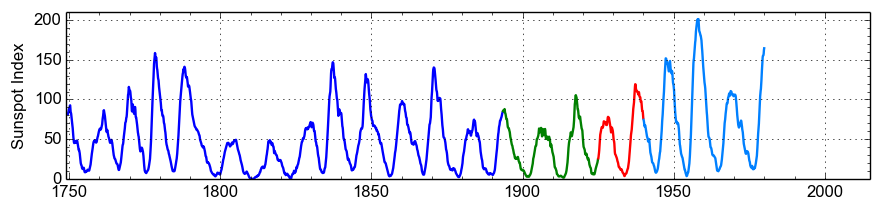 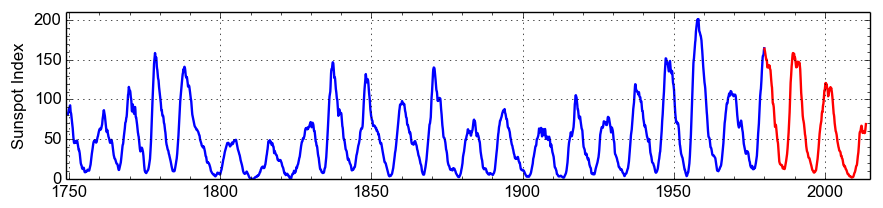 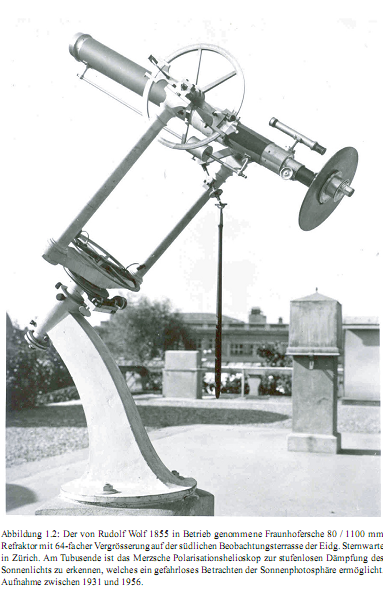 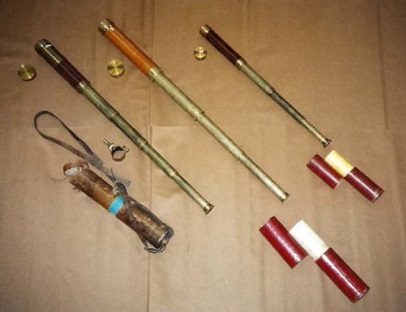 Historical reconstruction (1749-1849): 
Scale adjusted to Wolf’s observations
Primary Wolf observations (1849-1893): 
Standard 83mm refractor
Small 37 and 43 mm travel telescopes
Zürich period (1893-1980): 
New counting method:            0.6 factor
1955: Zürich + Specola (Locarno) stations
Brussels period (1981-now): 
Statistics over worldwide network
New pilot station: Specola (Locarno)
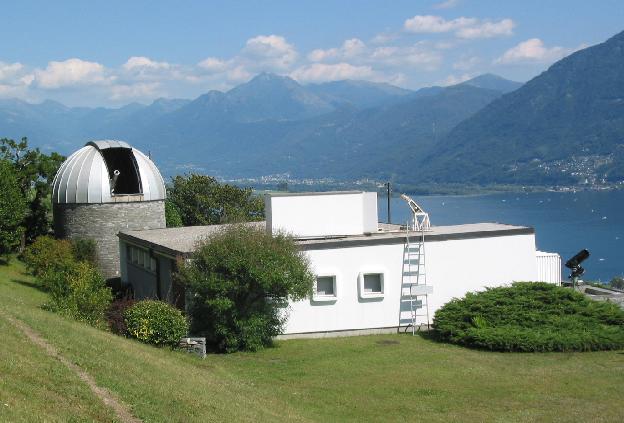 18/11/2014
11th European Space Weather Week, Liège
4
Group sunspot number: a recent construction
New larger data set back to 1610 (Hoyt & Schatten 1998):
Group counts only: 
lower dependency on evolution of optical quality of telescopes (mainly before 19th century)
Built as a single series
Commonly used for long-term reconstructions of solar irradiance and cosmogenic isotopes (e.g. Hathaway et al. 2002, Solanki and Krivova 2004, Wang et al. 2005, Krivova et al. 2007, Vieira et al. 2011, Shapiro et al. 2011 and Owens and Lockwood 2012)
Single non-visual scaling reference:  RGO photographic catalogue
Visual
RGO
SOON
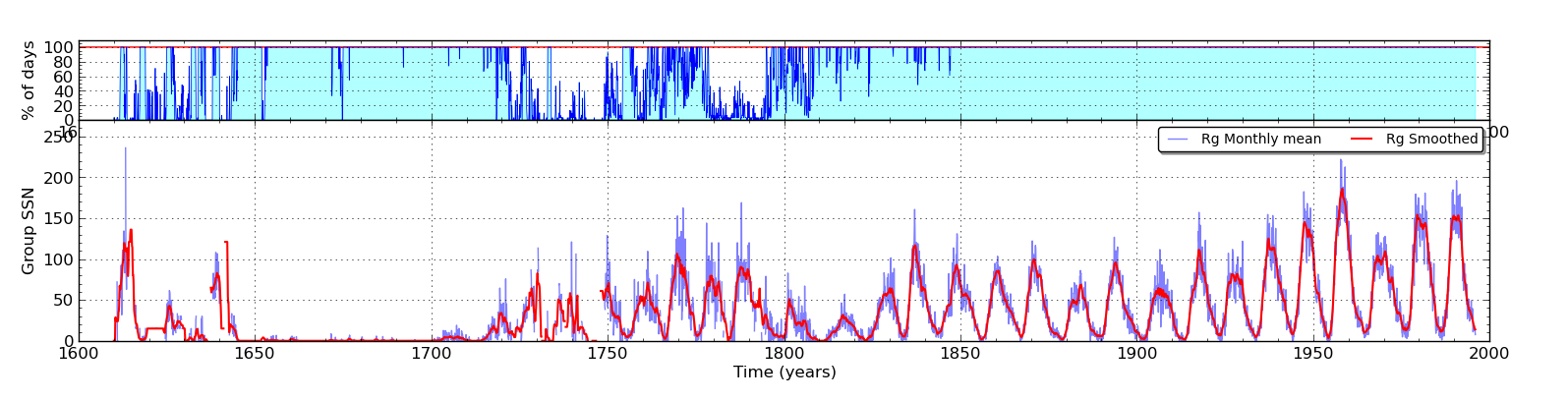 18/11/2014
11th European Space Weather Week, Liège
5
SN and GN: major discrepancies
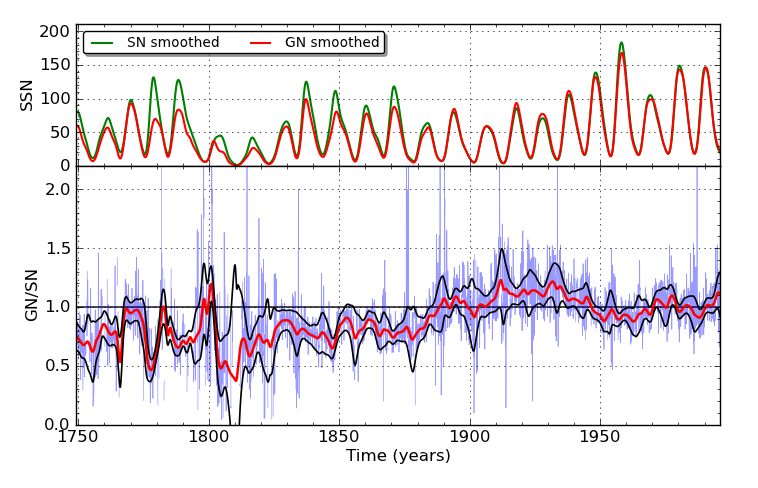 18/11/2014
11th European Space Weather Week, Liège
6
Metrological approach
SN treated like any absolute index (e.g. TSI): 
Accuracy: based on a model of the measuring process
Base data:
Exclusively direct sunspot counts (tables, drawings)
Original documents (metadata):
Instrument and method descriptions
Indications of changes
Re-counting (statistical tests, effect of a change of method)
No use of any external calibration reference:
geomagnetic indices, cosmogenic isotopes: only indirect indices
Subject to additional disturbing factors  (Earth magnetism, deposition processes)
Parallel data series are used only for final validation
18/11/2014
11th European Space Weather Week, Liège
7
The 1880-1915 « Greenwich » trend (GN)
All values before 1880 are about 40% lower than the SN
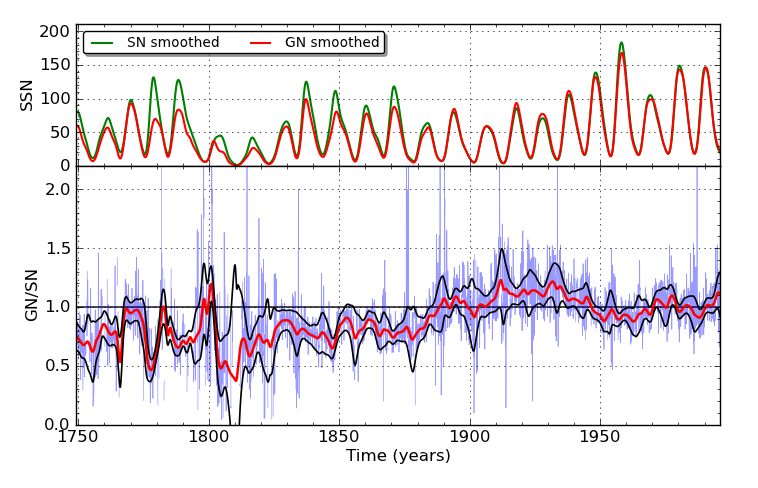 ~40%
18/11/2014
11th European Space Weather Week, Liège
8
The 1874-1915 « Greenwich » trend (GN)
Ratio of the RGO group count relative to parallel visual observers (Svalgaard 2012 ,Vaquero 2013)









Ratio increases by ~40% 	from 1880 to 1915
Indications of changes in the early RGO data set (Willis et al, 2013):
Photographic plate type
Measuring method
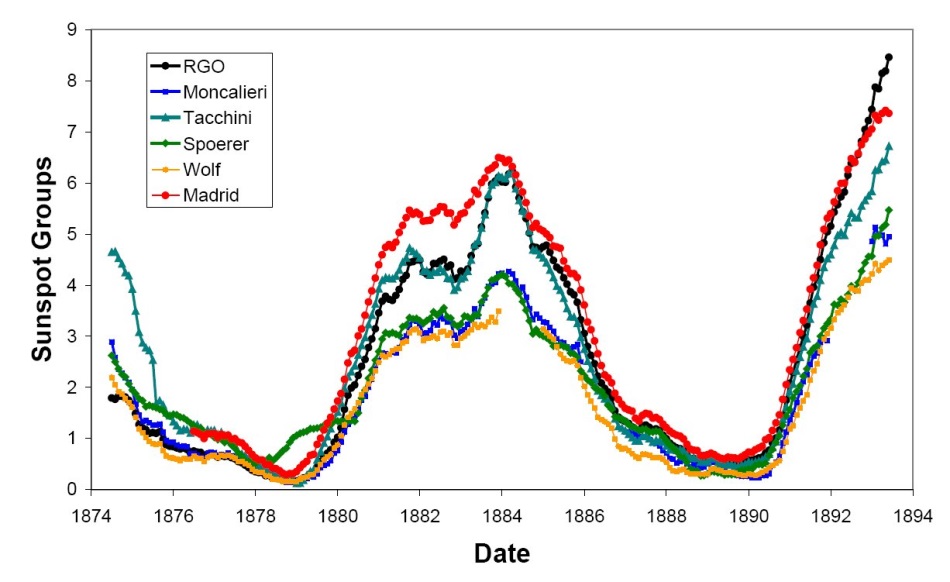 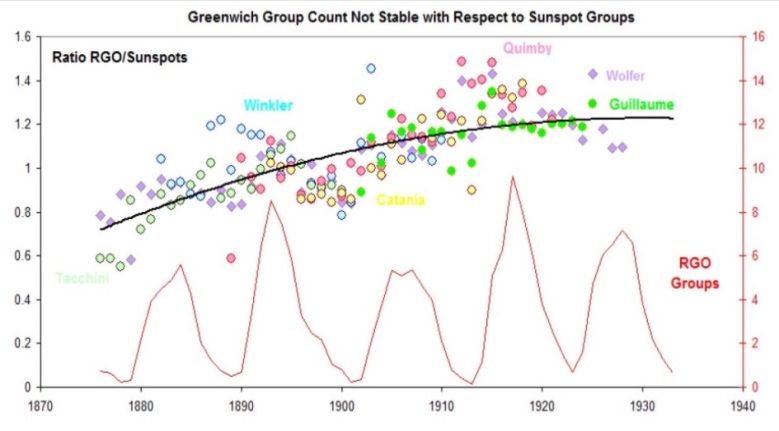 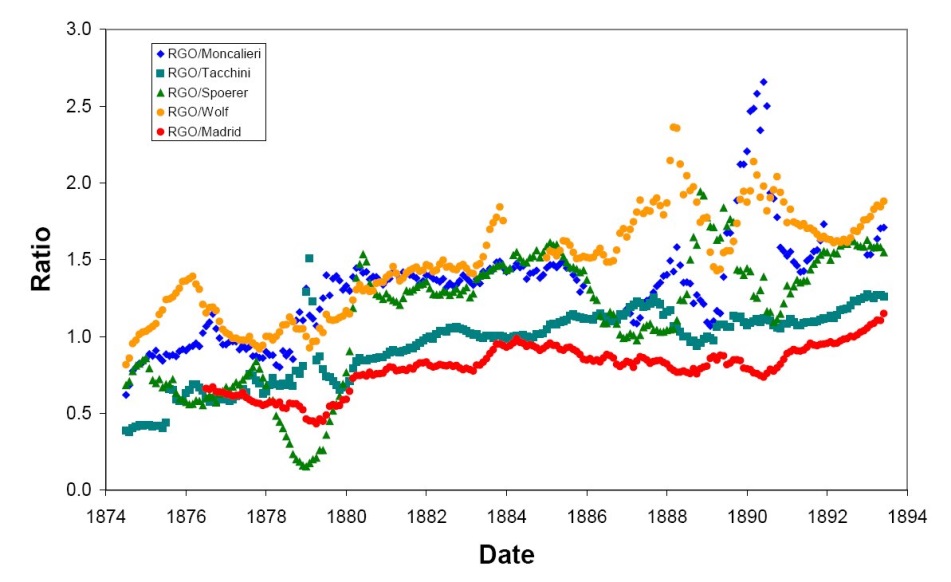 Svalgaard, 2012
Vaquero, SSN Workshop,  2013
the RZ-Rg discrepancy is due to an underestimate of Rg before 1880
18/11/2014
11th European Space Weather Week, Liège
9
Group Number: a full reconstruction
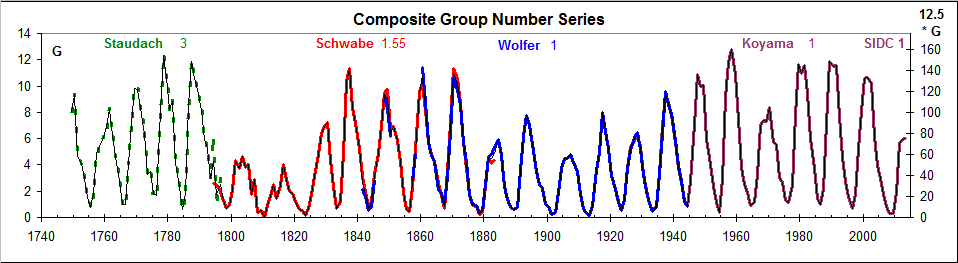 Same base visual data as Hoyt&Schatten before 20th century
Visual group counts for the 20th century, instead of the RGO GN
New cross-calibration strategy: long-duration “backbone” observers (Svalgaard 2013)
4 sequences of simultaneous observers with mutual overlap
18/11/2014
11th European Space Weather Week, Liège
10
The 1947 « Waldmeier » jump (SN)
Sharp jump around 1947 : ratio Rg/RZ decreases by ~15-20%
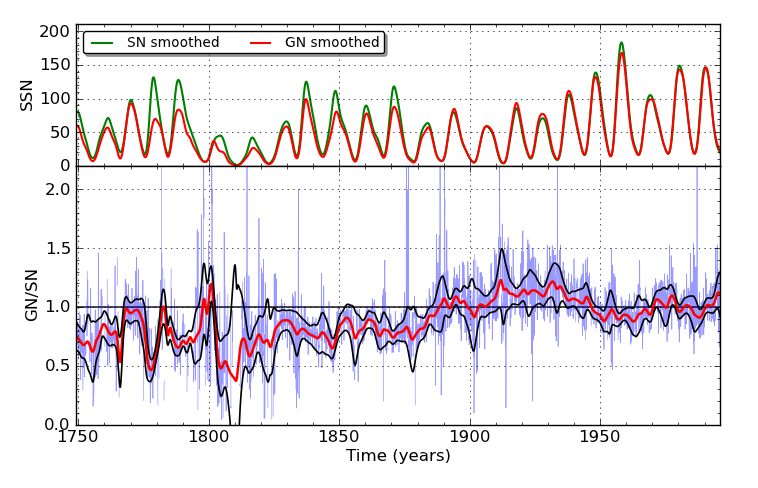 ~20%
18/11/2014
11th European Space Weather Week, Liège
11
The 1947 « Waldmeier » jump (SN)
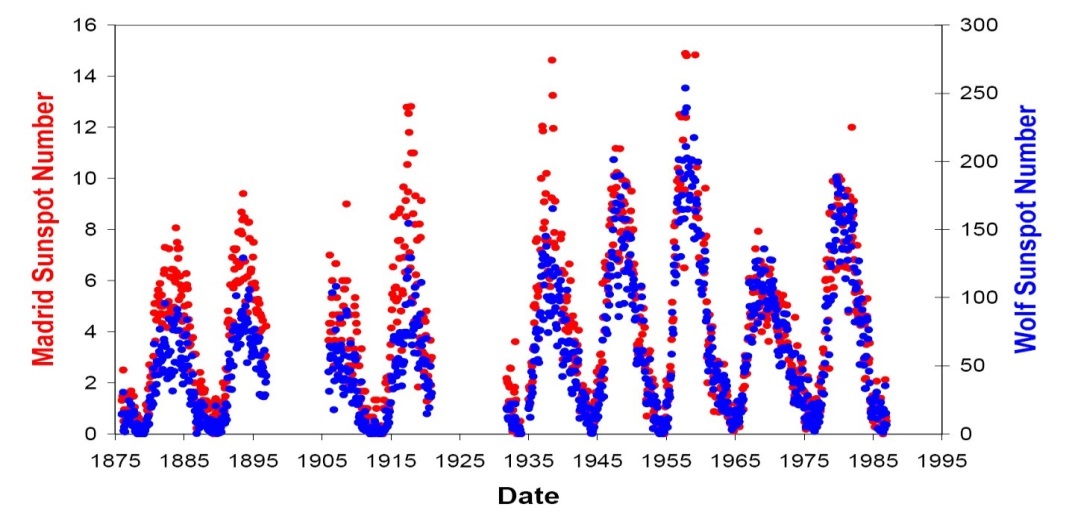 Jump in SSN confirmed by different cross-comparisons:

long-duration stations (e.g. Madrid) (Vaquero 2012)




Sunspot area (RGO) (Svalgaard 2012)


No indications of changes in the RGO data around 1940-50
Change in the SSN scale	typical amplitude 20%
Madrid SSN
Vaquero, SSN Workshop,  2012
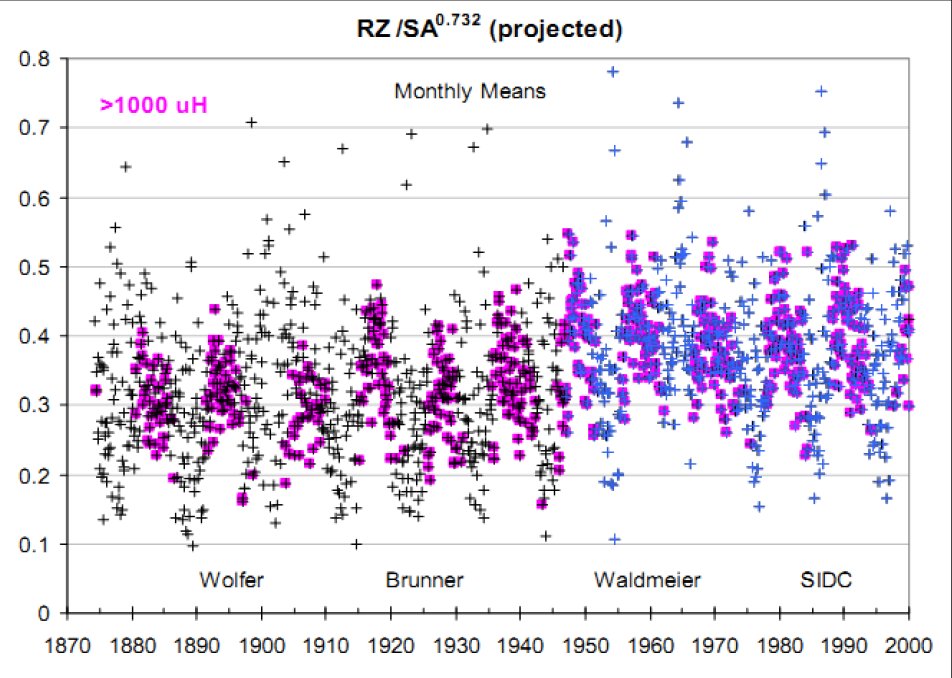 RGO sunspot area
Svalgaard, SSN Workshop, 2012
SSN - NG
Svalgaard,  2012
18/11/2014
11th European Space Weather Week, Liège
12
The 1947 « Waldmeier » jump (SN)
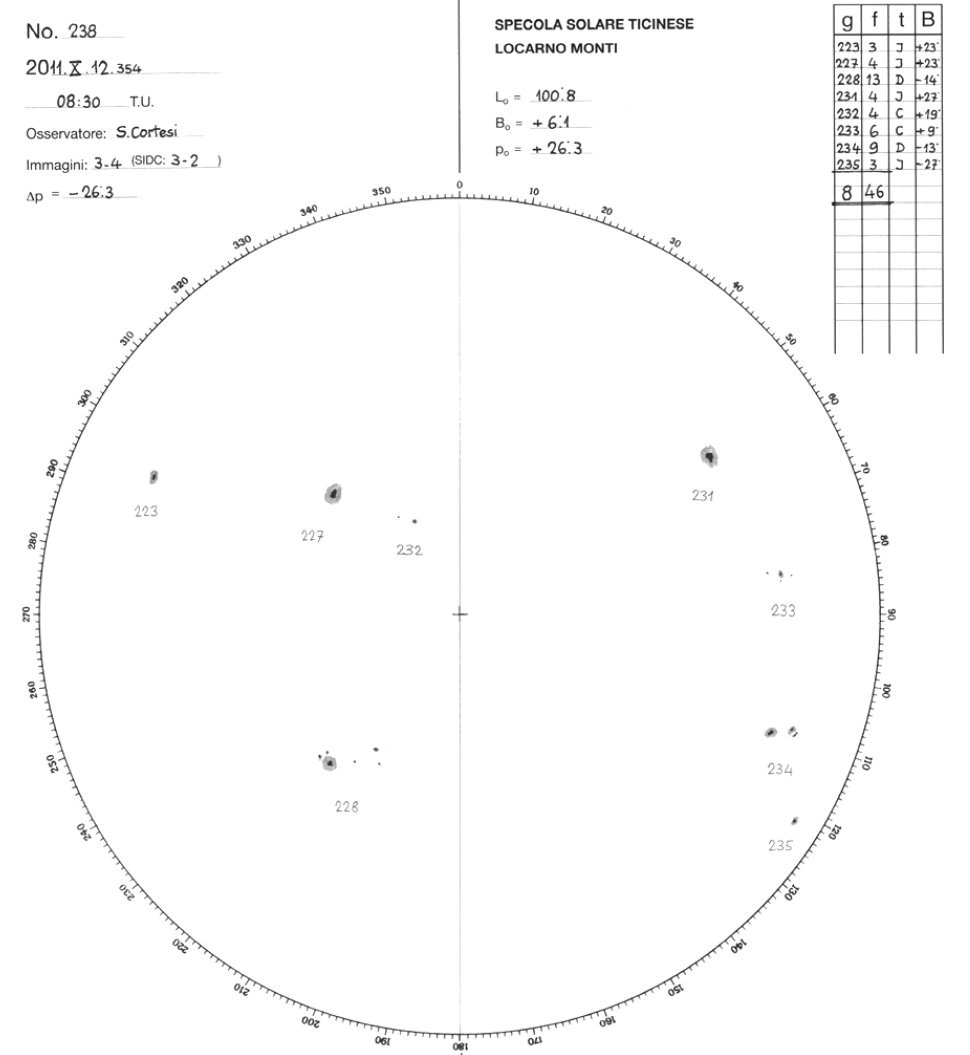 Sunspot weighting (introduced by M. Waldmeier around 1947): 
Large spots with penumbrae counted as 2, 3, 4 or 5 according to size.
Specola station (Locarno) trained to the method (1955):           	Still in use !
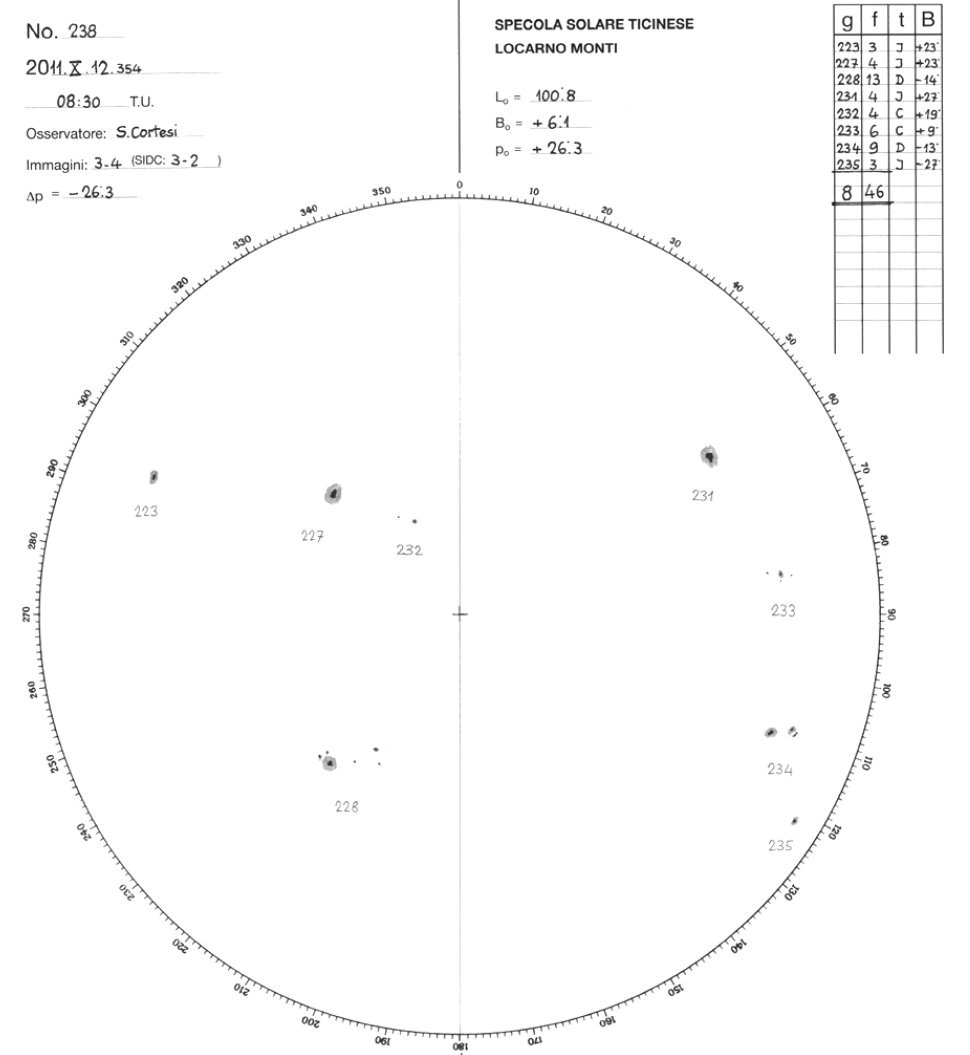 4
6 =3x1+3
9 = 3x3
Ww
Blind test (2003 – 2014): double counting by Marco Cagnotti

Mean ratio 		Ww / Wu = ~1.16

Lower proposed value of 1.11 (Lockwood et al. 2014)
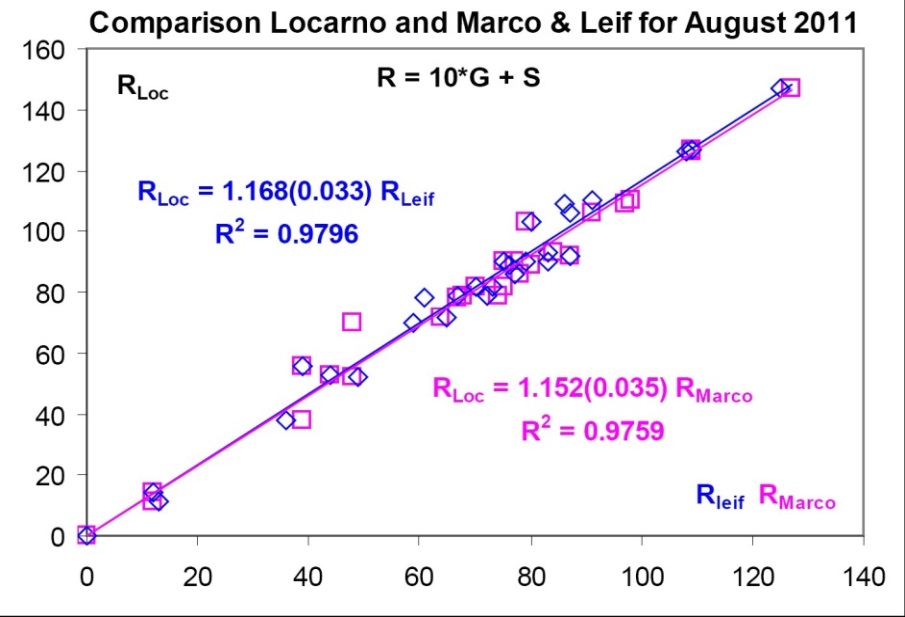 Wu
Svalgaard,  2011
18/11/2014
11th European Space Weather Week, Liège
13
The 1947 « Waldmeier » jump (SN)
The inflation factor depends on the activity level:
Locarno data 2003-2014 
Range: w= 1.09 (minimum) to 1.20 (maximum SN=115)
Linear fit: w= 1.10 +  Ri / 1150
The time averaged ratio will depends on the amplitude of the cycles included in the average (for 1981-2014, w=1.20)
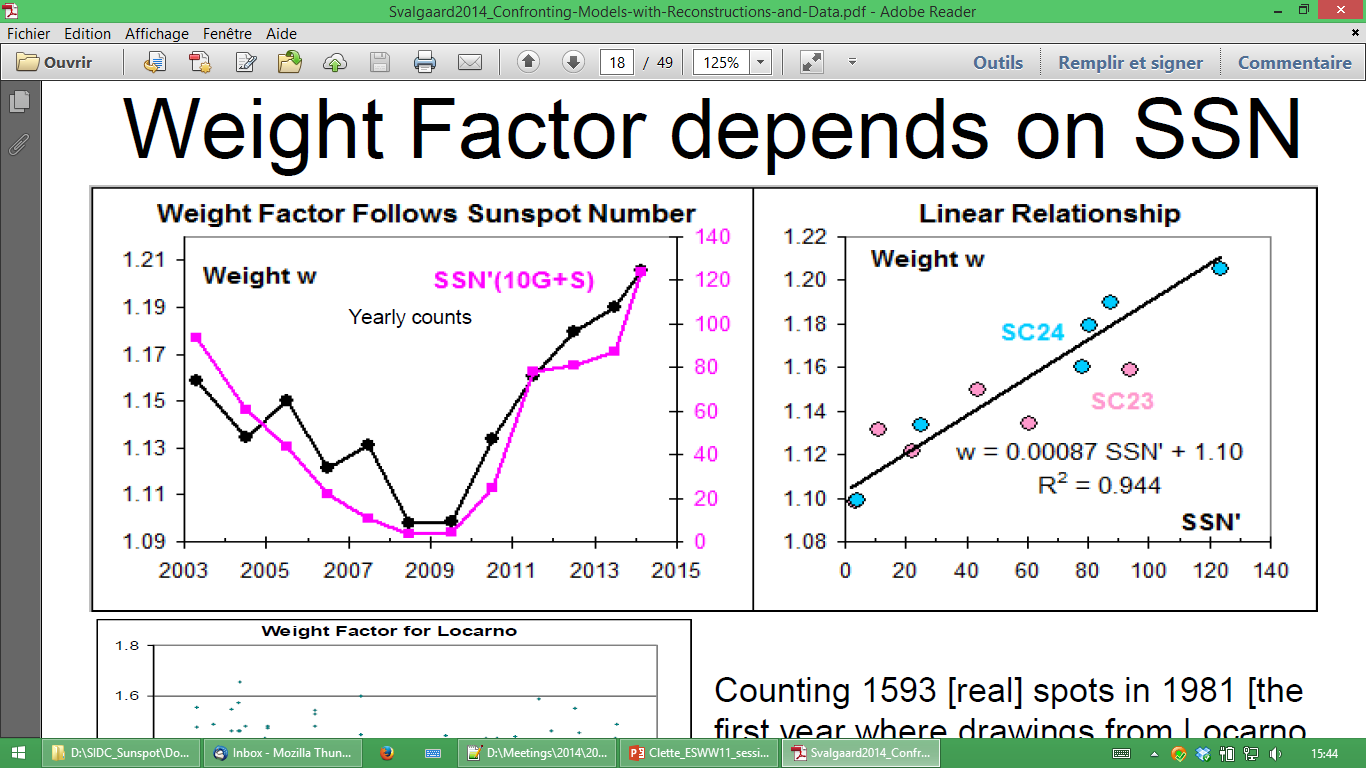 18/11/2014
11th European Space Weather Week, Liège
14
The 1980-2014 « Specola » drifts (SN)
Drift of the main Specola observer versus the average of all long-duration stations in the SIDC-SILSO network:
Amplitude: 20%
Two reversals
Starts only in 1981 (end of the Zürich reference)
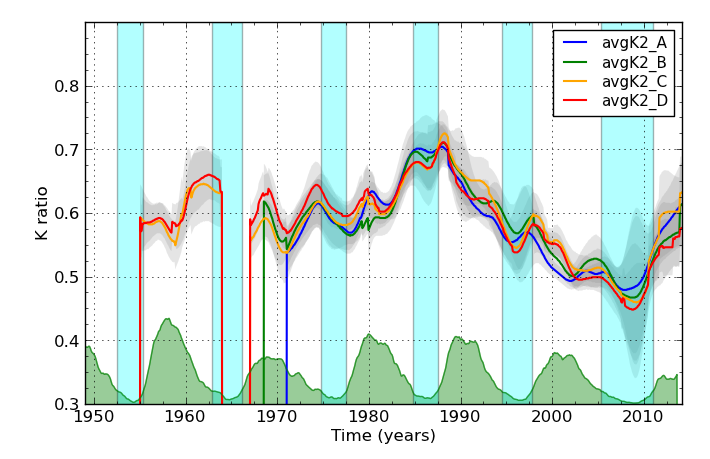 All raw observations are preserved in the SILSO database :
541000 values
Full recalculation in progress
Broad choice of possible alternate scaling references
18/11/2014
11th European Space Weather Week, Liège
15
Boulder SN comparison: same trends
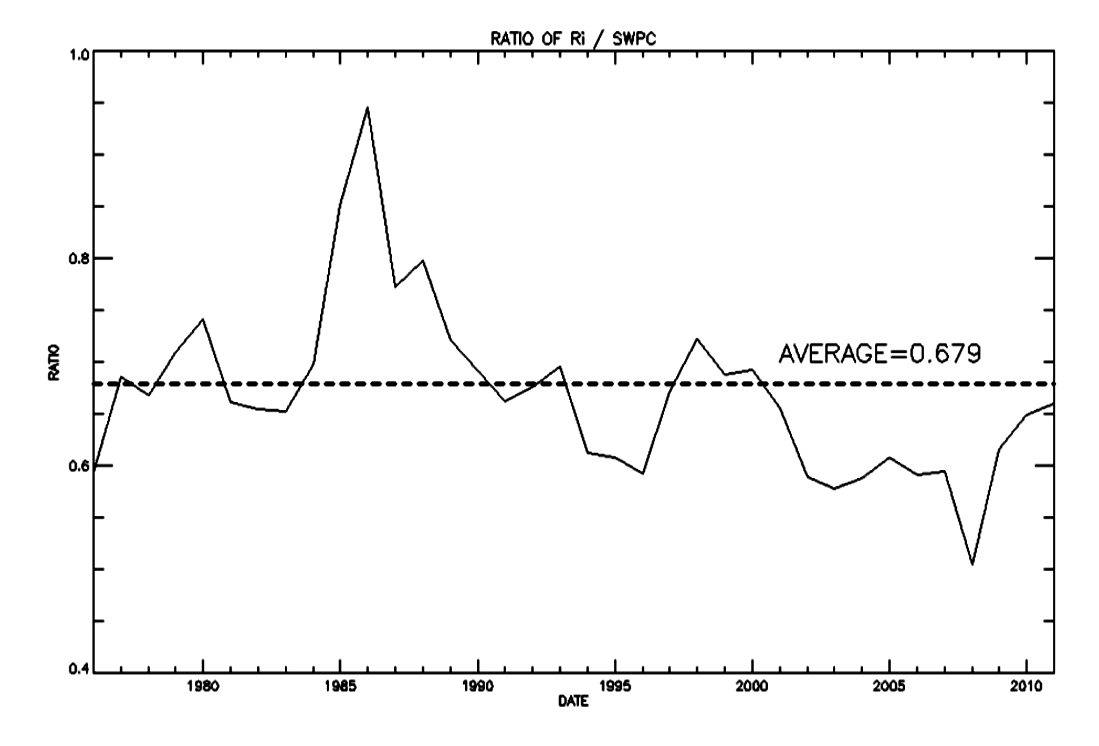 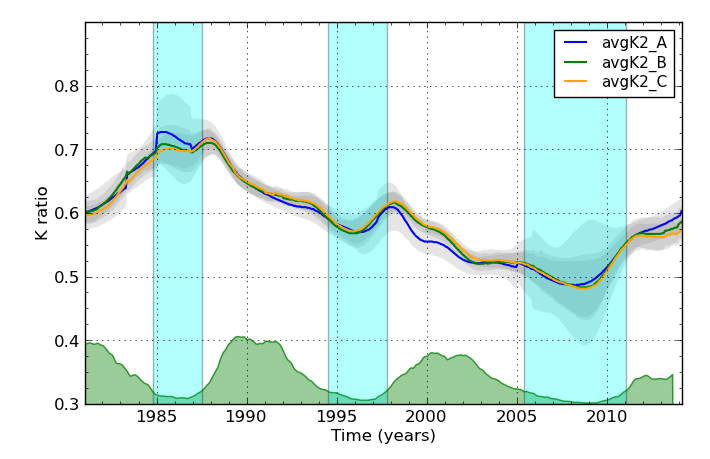 D. Biesecker, 1st SSN Workshop, 2011
18/11/2014
11th European Space Weather Week, Liège
16
SN 1981-2014: full recalculation
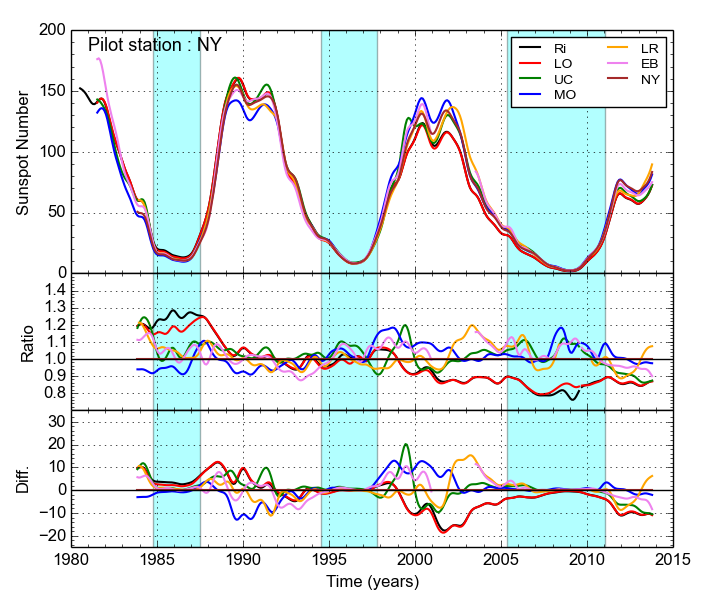 First run: only single pilot stations with long duration > 25 years

No more trend for all series:
Only the orginal Ri and the new Locarno-based SN deviate systematically in the same way

All alternate station show temporary inhomogeneities
Need to implement a multi-station reference (subset of core pilots stations)

Powerful new tool to study and improve the SN calculation method
For more details see poster 1 
of this session
18/11/2014
11th European Space Weather Week, Liège
17
The 1849 Schwabe-Wolf transition
The Wolf correction (Lenssu et al. 2013): 				SN should be reduced by 20% before 1849
The GN scale is less reliable over 1849-1859: mixture of Wolf and rescaled Schwabe values (Wolf, 1861, 1862, 1863) used as Wolf’s data with k=1 (Hoyt & Schatten 1994)
Amplitude of the 1849 jump is uncertain
Correction possibly valid for 1835-1849, but the Schwabe scale increased over 1826-1835 (Lenssu et al. 2013)
The correction for SN data before 1826 is lower than the 20% jump in 1849
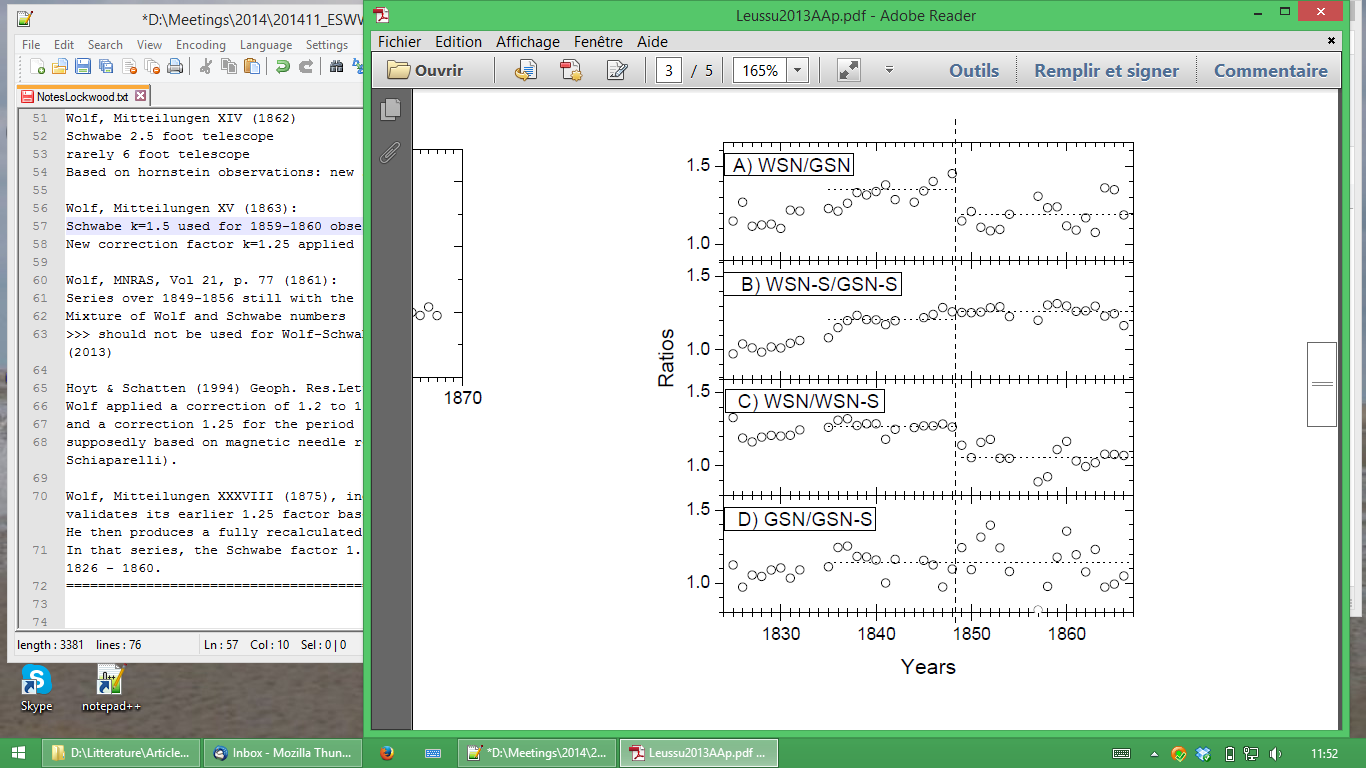 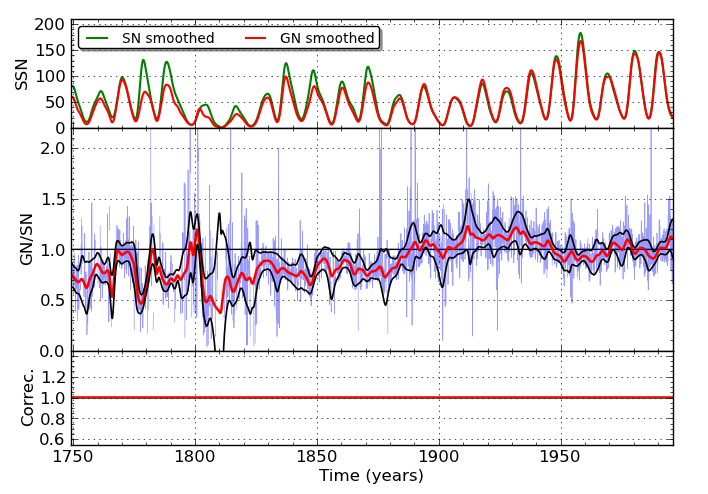 Lenssu et al. 2013
Misconception: Wolf’s 1.25 scale correction is not based on geomagnetic data !
18/11/2014
11th European Space Weather Week, Liège
18
Other investigated corrections
Uncertainties in the early sunspot data:
The 1790-1799 gap: « missing cycle 4» ? (Usoskin et al. 2001, 2009, Zolotova & Ponyavin 2011)
The 1740-1749 gap (Usoskin 2003, Vaquero 2007, Vaquero & Trigo 2014)
Maunder Minimum: overestimated data coverage by H&S (Clette et al. 2014)
Work still in progress
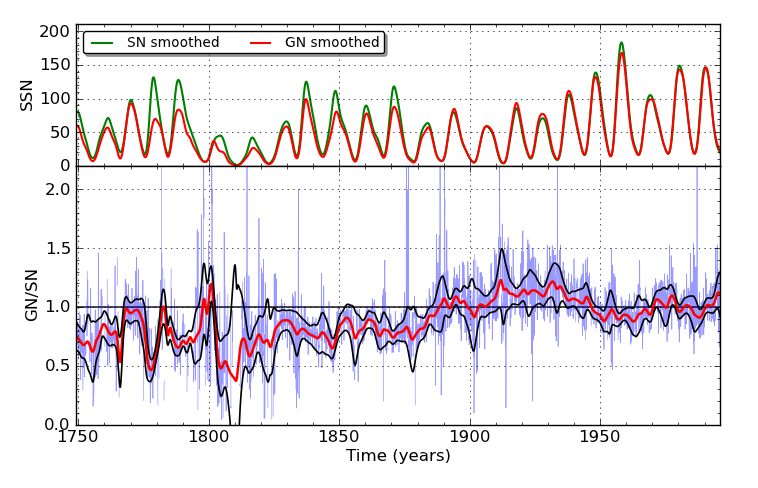 RGO - SOON
Schwabe - Wolf
18/11/2014
11th European Space Weather Week, Liège
19
Combining all main corrections: early preview
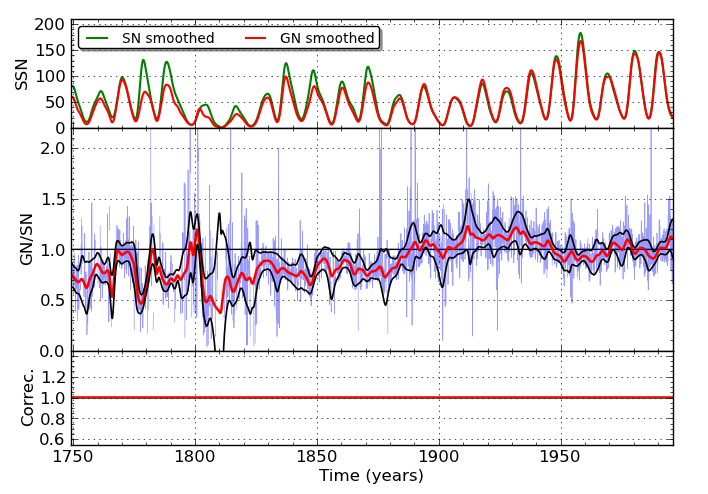 aa
18/11/2014
11th European Space Weather Week, Liège
20
Combining all main corrections: early preview
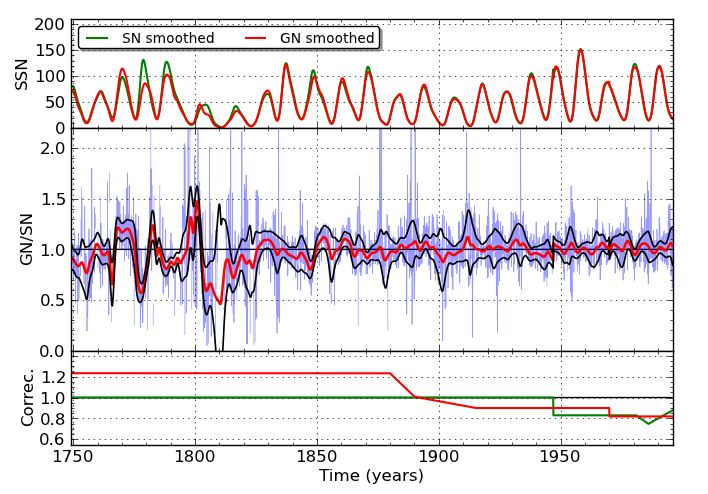 aa
Clette, Svalgaard, Vaquero, Cliver, 2014
Space Science Reviews, Aug. 2014, Springer Online First , 69 pages
DOI 10.1007/s11214-014-0074-2
Arxiv: http://arxiv.org/abs/1407.3231
18/11/2014
11th European Space Weather Week, Liège
21
Combining all main corrections: early preview
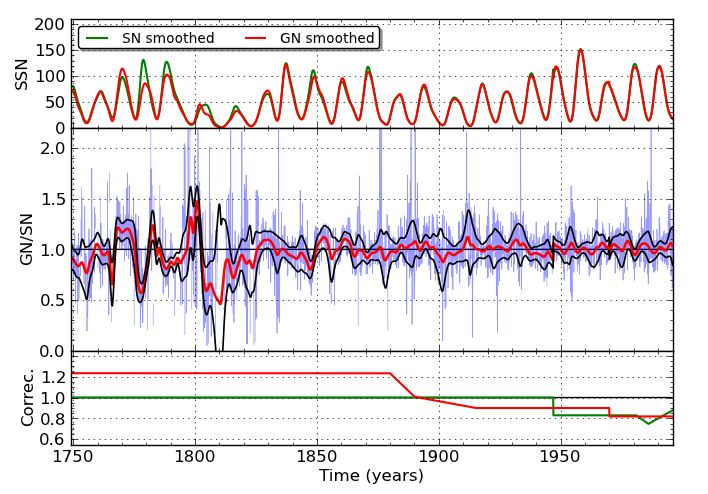 aa
Clette, Svalgaard, Vaquero, Cliver, 2014
Space Science Reviews, Aug. 2014, Springer Online First , 69 pages
DOI 10.1007/s11214-014-0074-2
Arxiv: http://arxiv.org/abs/1407.3231
Specola 
drift
SN 
weighting
RGO trend
RGO/
SOON
18/11/2014
11th European Space Weather Week, Liège
22
A variable number of spots/group
Reconstructed GN series (SILSO, SONNE):
Both indices Ri and Rg  calculated from the same data set
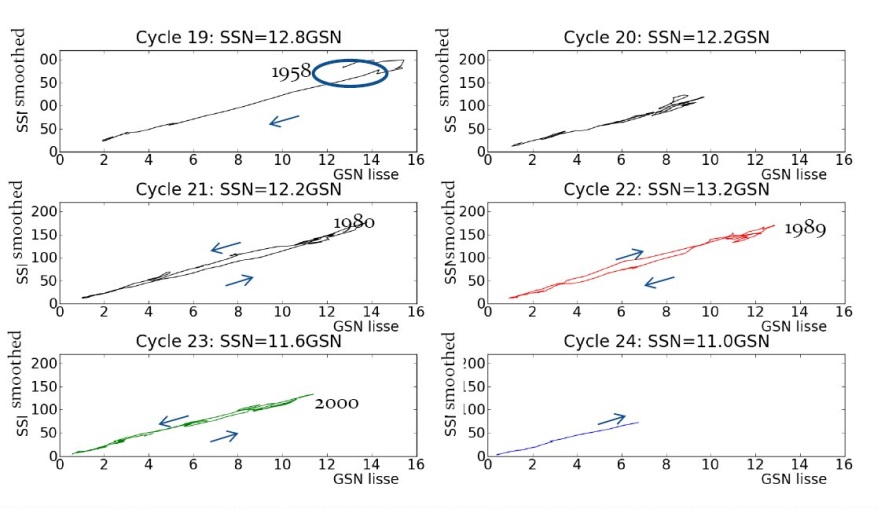 SONNE SN/GN
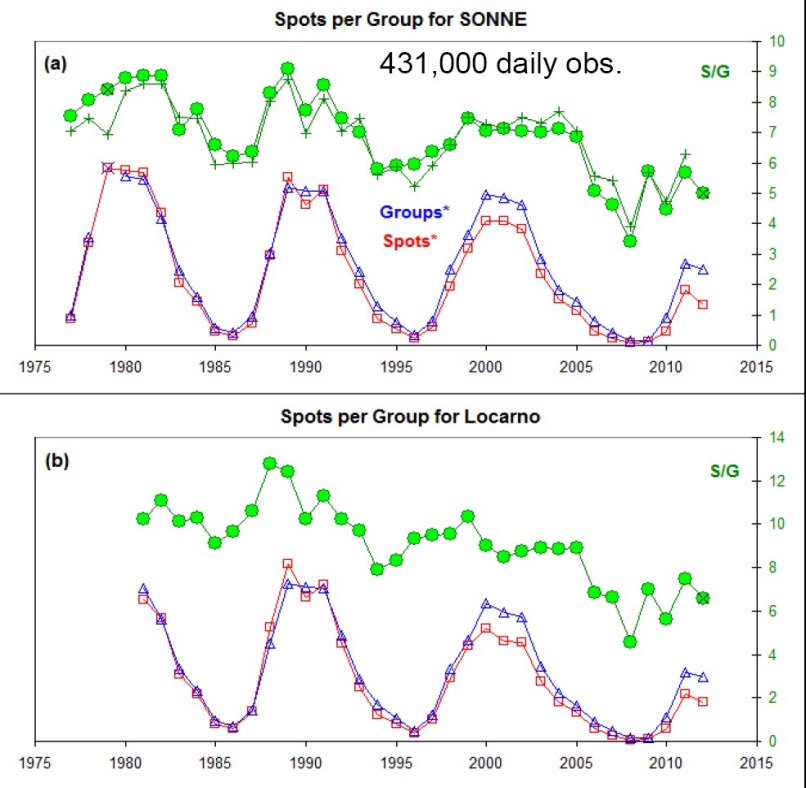 Locarno SN/GN
Changing Ri/RG ratio :
Stable over cycles 19 to 22
Decline in cycle 23 and 24
Decrease of the average number of spots per group by ~30%
18/11/2014
11th European Space Weather Week, Liège
23
A variable number of spots/group
Apparent secular variations of the ratio SN/GN (Tlatov 2013): 
Higher uncertainties in early data:
group and sunspot numbers based on different sets of observations.
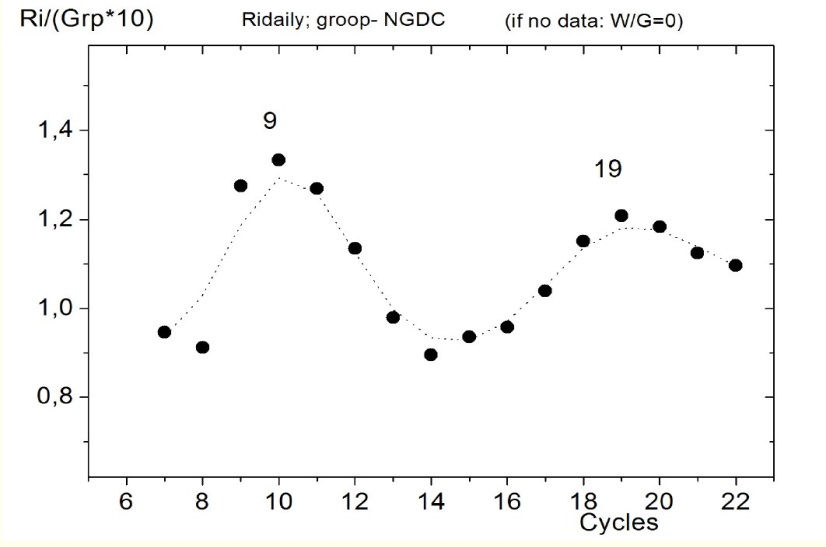 NS/NG increase for stronger cycles ?
        A full agreement between SN and GN cannot be expected
SN and GN carry a different information about the solar dynamo
Tlatov 2013
18/11/2014
11th European Space Weather Week, Liège
24
Implications: long-term (preview)
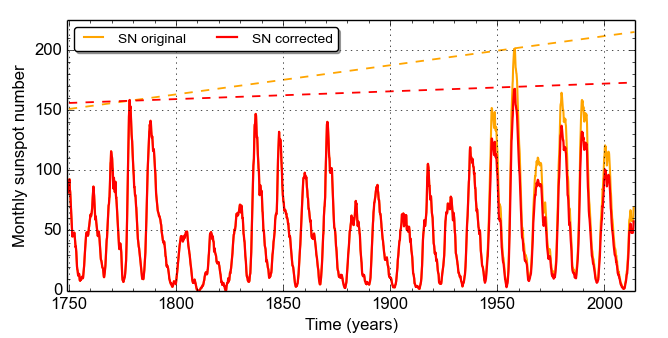 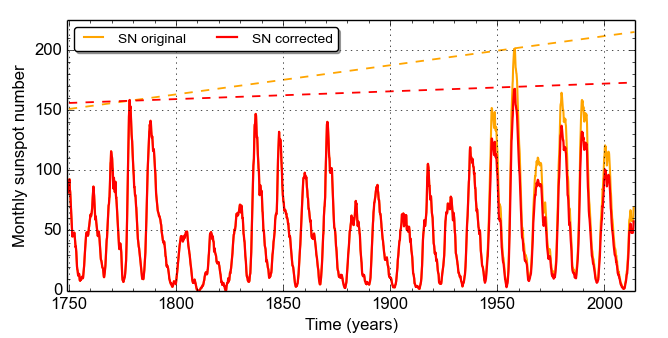 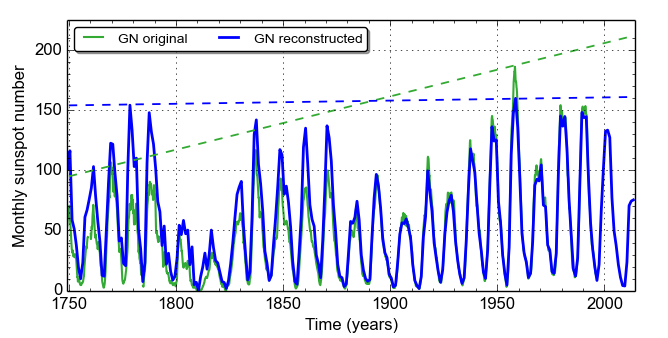 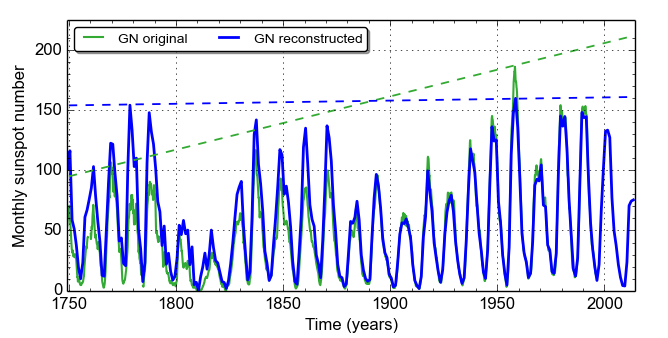 Trend +15%/century			Trend +40%/century
SN correction:  SN /1.20 after 1947 	GN correction: GN * 1.37 before 1880
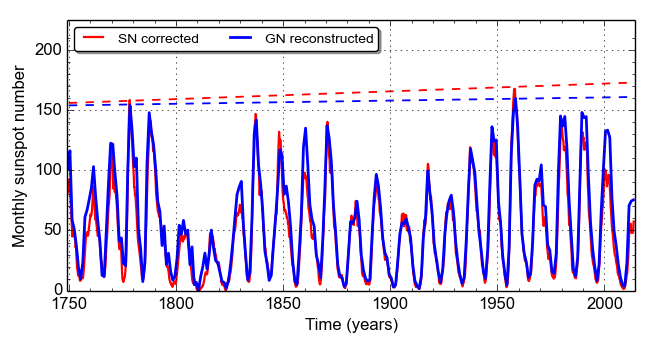 Corrected SN & GN series agree
Secular trend is largely eliminated < 5% / century
Soon after the Maunder Minimum, solar activity was similar to present levels
18/11/2014
11th European Space Weather Week, Liège
25
Long-term integration: a moderate Modern Maximum ?
Time-integrated responses to the solar input:
Cosmogenic isotopes: deposition processes (ice, sediments)
Earth climate: thermal inertia of oceans
Gaussian running mean over 22 years (2 solar cycles):
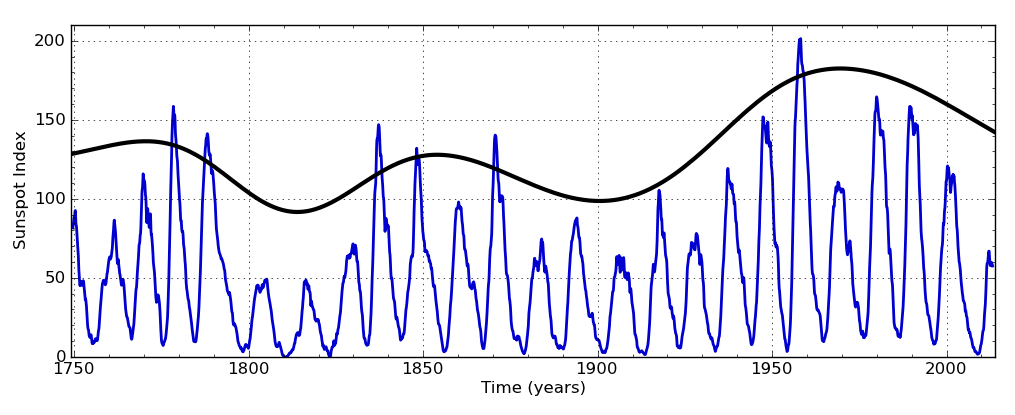 Original series
Ratio Max cycles 3-19 = 1.27
Ratio 22-yr envelope = 1.30
Corrected series
Ratio Max cycles 3-19 = 1.08
Ratio 22-yr envelope = 1.17
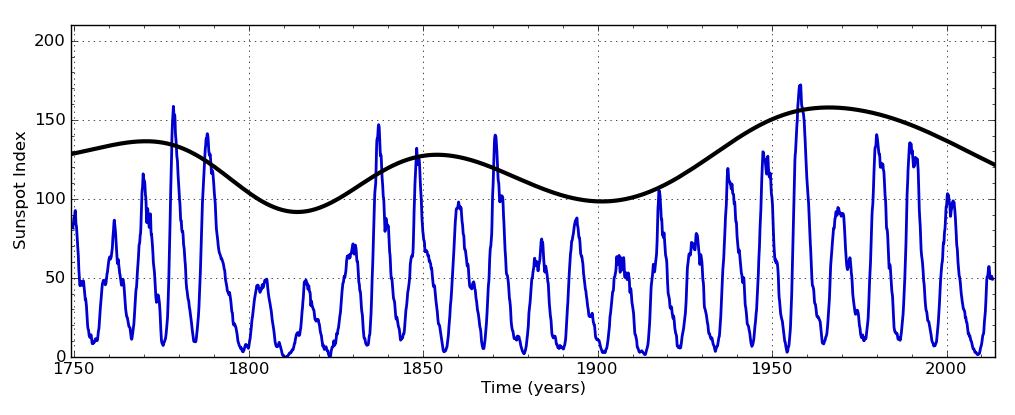 The clustering of high solar cycles reduces the time-integrated effects of the corrections by 50%
18/11/2014
11th European Space Weather Week, Liège
26
Conclusions and prospects
Release of new SN and GN series in spring 2015:
In preparation:
Uncertainties (error bars)
Implementation of a versioning system
New conventions:
Removing the 0.6 Zürich factor
Continuous mean SN values between 0 and 11 (no more 0-11 jump)
Implications:
Variable number of spots per group (scale-dependant mechanism)
Limited rise of average solar activity since the Maunder minimum:
Reconstructions of the solar output need revision: 			e.g. concept of a Grand Maximum in the 20th century is questioned  (Solanki et al. 2004, Abreu et al. 2008, Usoskin et al. 2012, 2014)
Full recalculation of the modern SN now started: 
Improved method: composite multi-station reference (to be identified)
Powerful tool for assessing the role of various factors on the SN (statistics of k coefficients, group splitting, visual observer practices)
18/11/2014
11th European Space Weather Week, Liège
27
For the latest information, please visit …
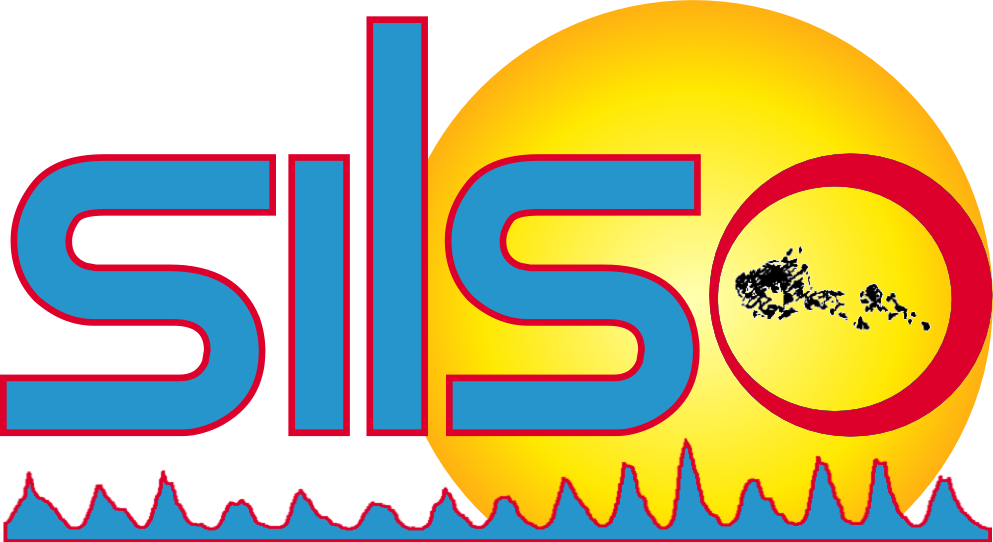 WDC – SILSO    Sunspot Index 
and Long-term Solar Observations
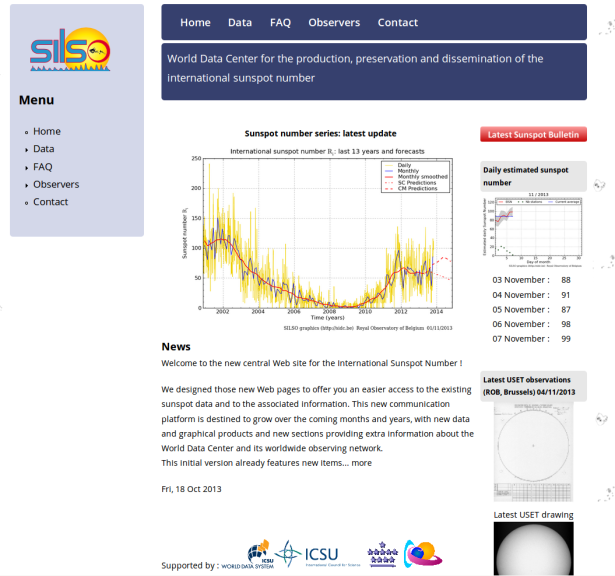 http://sidc.be/silso
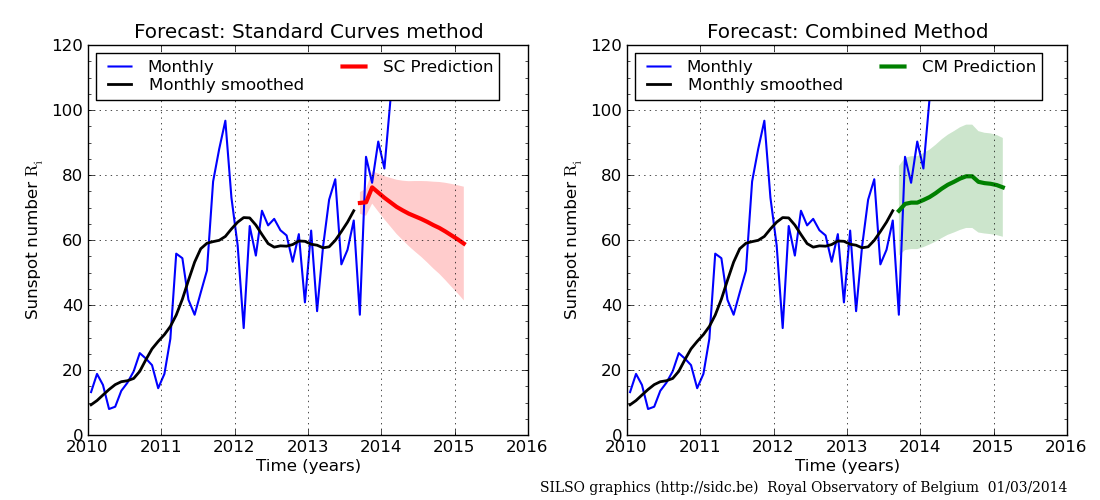 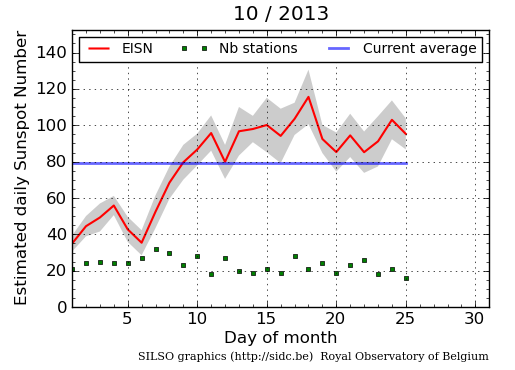 http://ssnworkshop.wikia.com/wiki/Home
Sunspot Number Workshops
http://haso.unex.es/
Historical Archive of Sunspot Observations
18/11/2014
11th European Space Weather Week, Liège
28
18/11/2014
11th European Space Weather Week, Liège
29
Open solar flux from geomagnetic indices: latest update
Similar conclusions: recent open magnetic field reconstructions show no clear trend over last 180 years (Lockwood, Living Reviews SP, 9/2013)
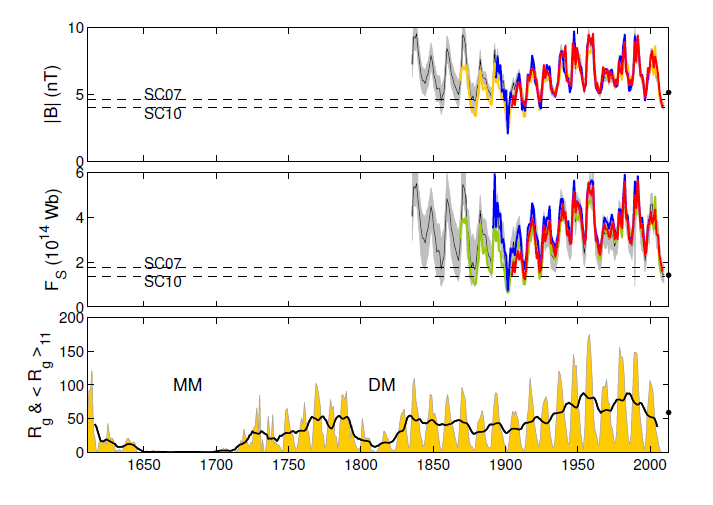 18/11/2014
11th European Space Weather Week, Liège
30
Wolf’s different telescopes
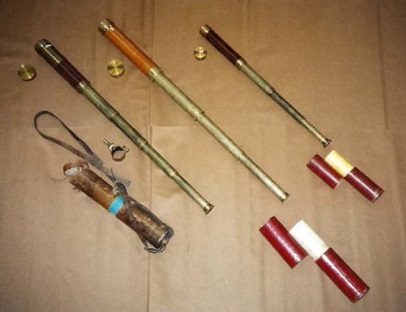 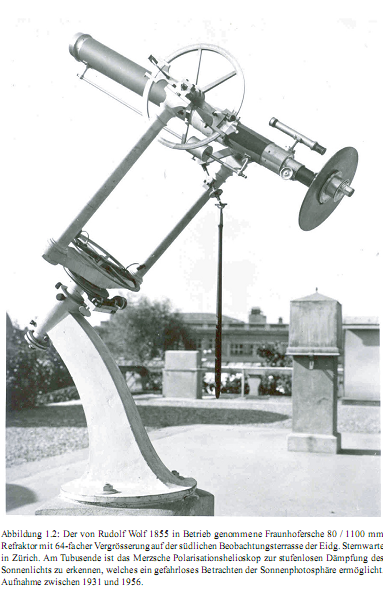 K coefficient for 37mm “Pariser” travel telescope = 1.5 (confirmed by current observations by Thomas Friedli, Wolf Gezelschaft, Zürich)
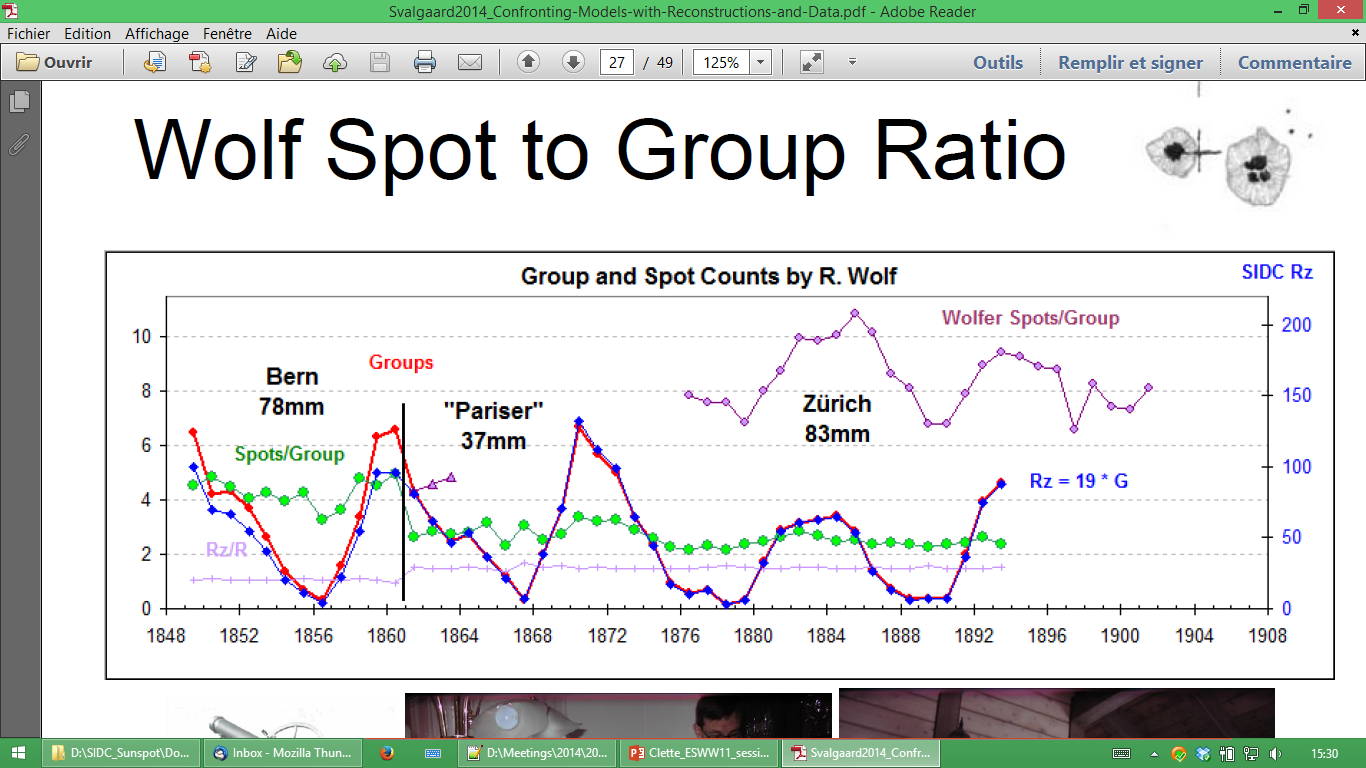 18/11/2014
11th European Space Weather Week, Liège
31
The 1893 Wolf-Wolfer transition (SN)
Simultaneous Wolf & Wolfer observations 1876-1893 (17 years)
Origin of the 0.6 = 1/1.667 Zürich factor applied to SN after 1892
Our determination (ratios of yearly means): 1.653 +/- 0.047 (agreement to better than 1%)
Very robust scaling of the SN over the 1876 visual-to-photography transition in the H&S Group Number
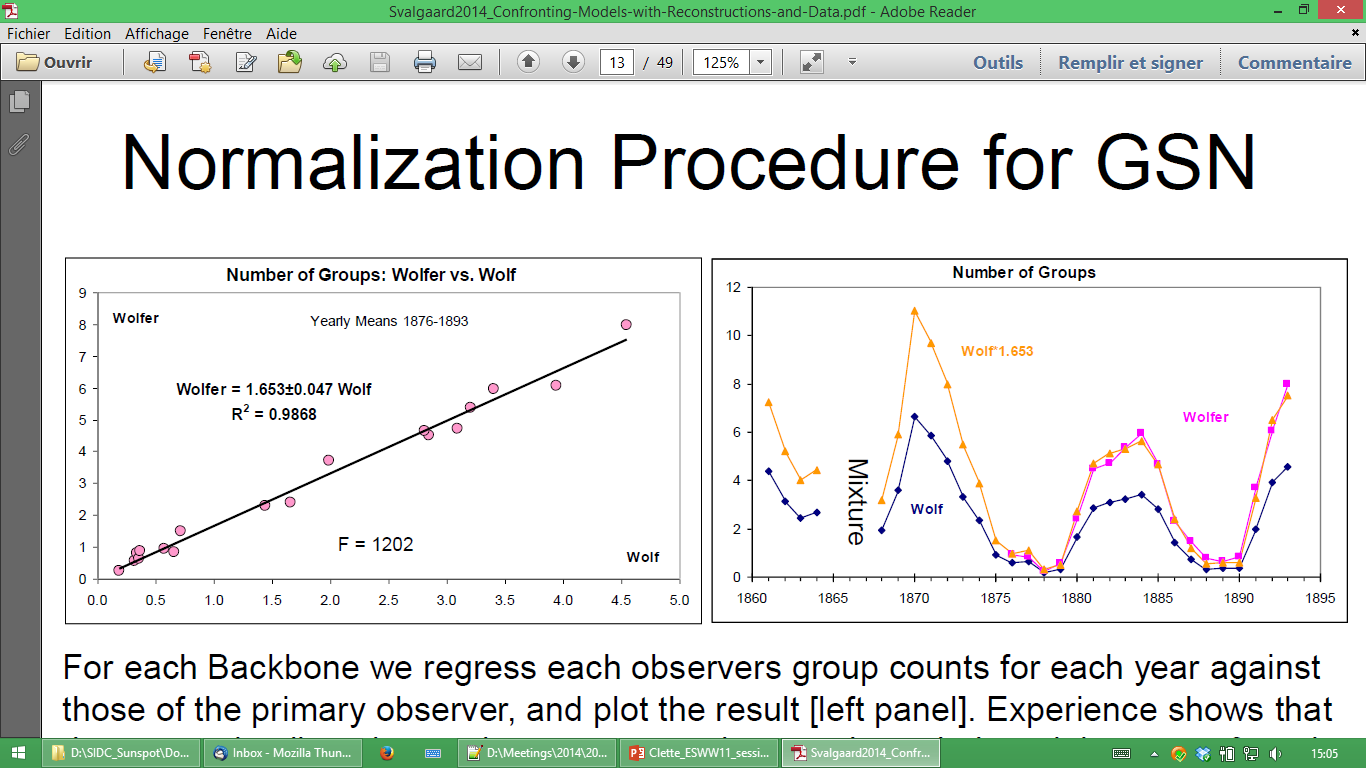 18/11/2014
11th European Space Weather Week, Liège
32
The RGO-SOON jump
Reconstruction and extension of the Group Number Rg up to 2012 (WDC – Sunspot database)
Good overall match with Rg from Hoyt & Schatten: ratio near 1.0 and constant except for
Scale jump at the RGO-SOON transition in 1976 
SOON GN 10% higher than the RGO GN              (cf. Lockwood et al. 2014)
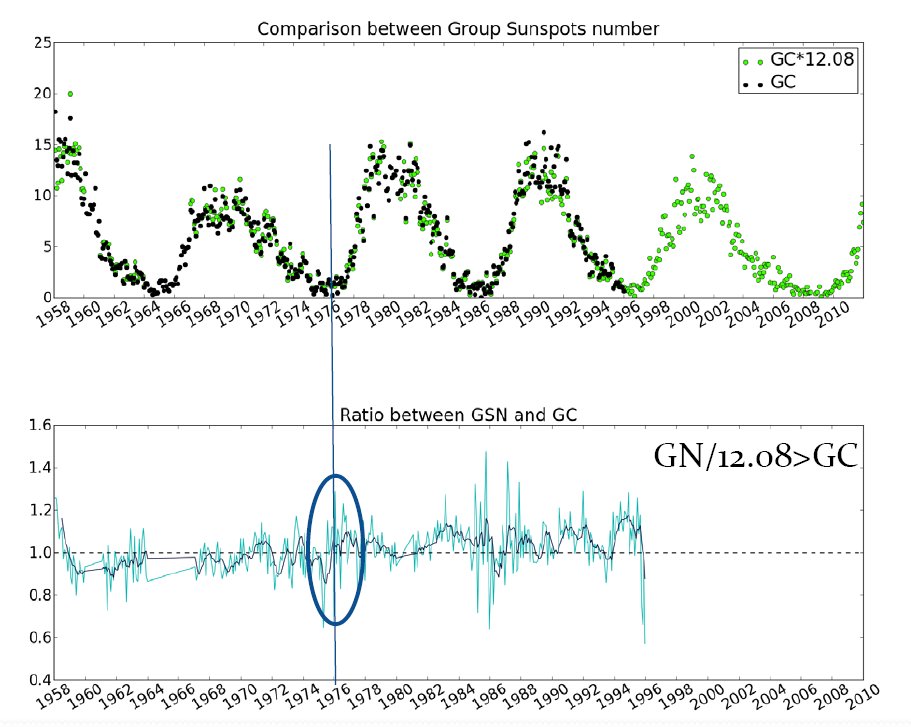 Rg Hoyt & Schatten
Rg SILSO reconstruction
Ratio Rg(HS)/Rg(SILSO)
Wauters & Clette, SSN Workshop 2013
18/11/2014
11th European Space Weather Week, Liège
33
The 1980-2014 « Specola » drifts (SN)
All k coefficients vs time before correction
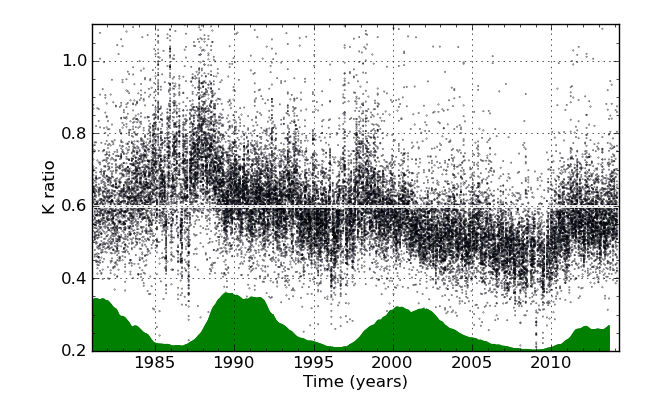 18/11/2014
11th European Space Weather Week, Liège
34
The 1980-2014 « Specola » drifts (SN)
After correction based on a multi-station average reference
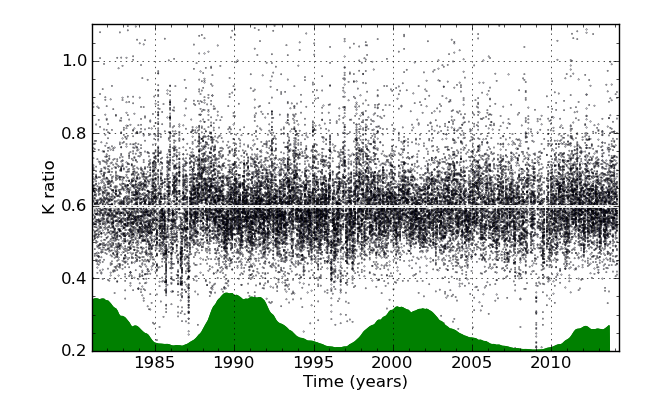 18/11/2014
11th European Space Weather Week, Liège
35
Implications: recent cycles
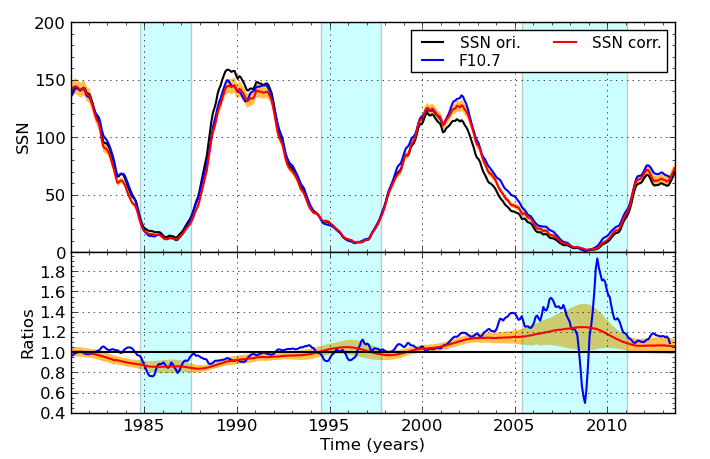 Maximum 22 second peak is higher, almost equal to first peak
Cycle 22
Slightly decreased (- 5 to10%)
18/11/2014
11th European Space Weather Week, Liège
36
Implications: recent cycles
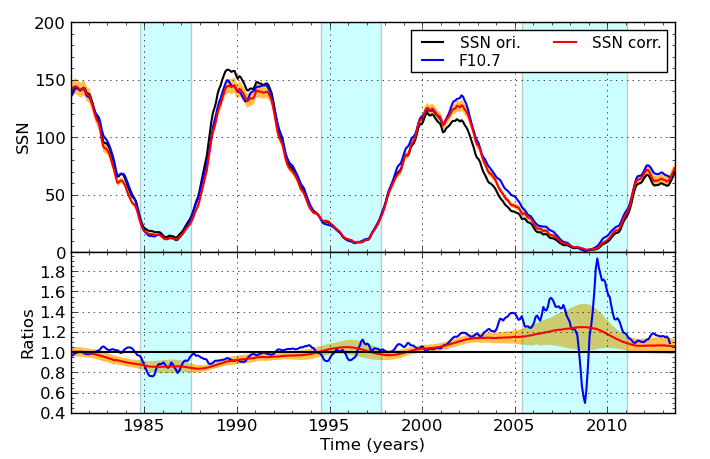 Maximum 23 second peak becomes higher than the first peak.
New maximum in 2002 instead of 2000
Cycle 23
Slightly increased (+ 5 to 10%)
Cycle 23 decline raised by about 20%
18/11/2014
11th European Space Weather Week, Liège
37
Implications: recent cycles
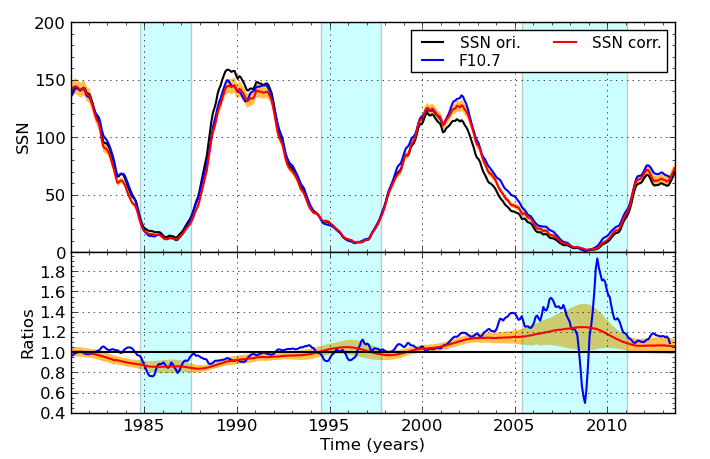 Better overall agreement
Still significant disagreement during the decline of cycle 23
 Return to a better match in cycle 24
18/11/2014
11th European Space Weather Week, Liège
38
Implications: recent cycles
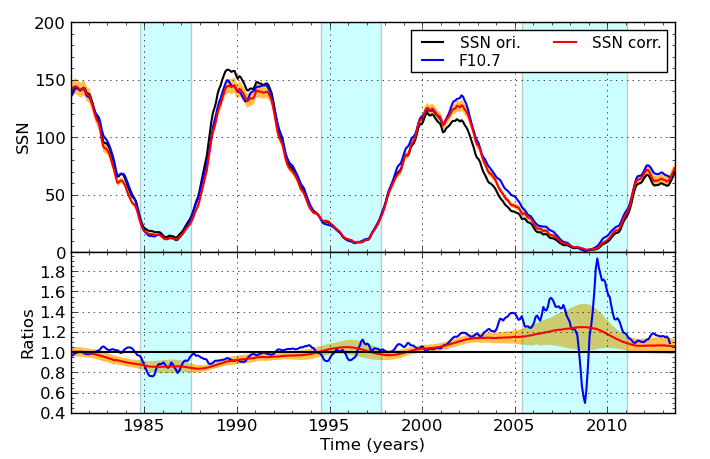 Cycle 24
Only slight increase (+ 3%)
18/11/2014
11th European Space Weather Week, Liège
39
Global scale-dependent decline
True global change in sunspot properties
Supported by parallel studies:
Scale-dependant small-spot deficit in cycle 23 	(Lefèvre & Clette 2011 2012, Kilcik et al. 2011, Nagovitsyn 2012)
Global decline of core magnetic fields in sunspot umbrae (Livingston & Penn 2009, 2012; Penn & Livingston 2006):
Stabilisation since 2009
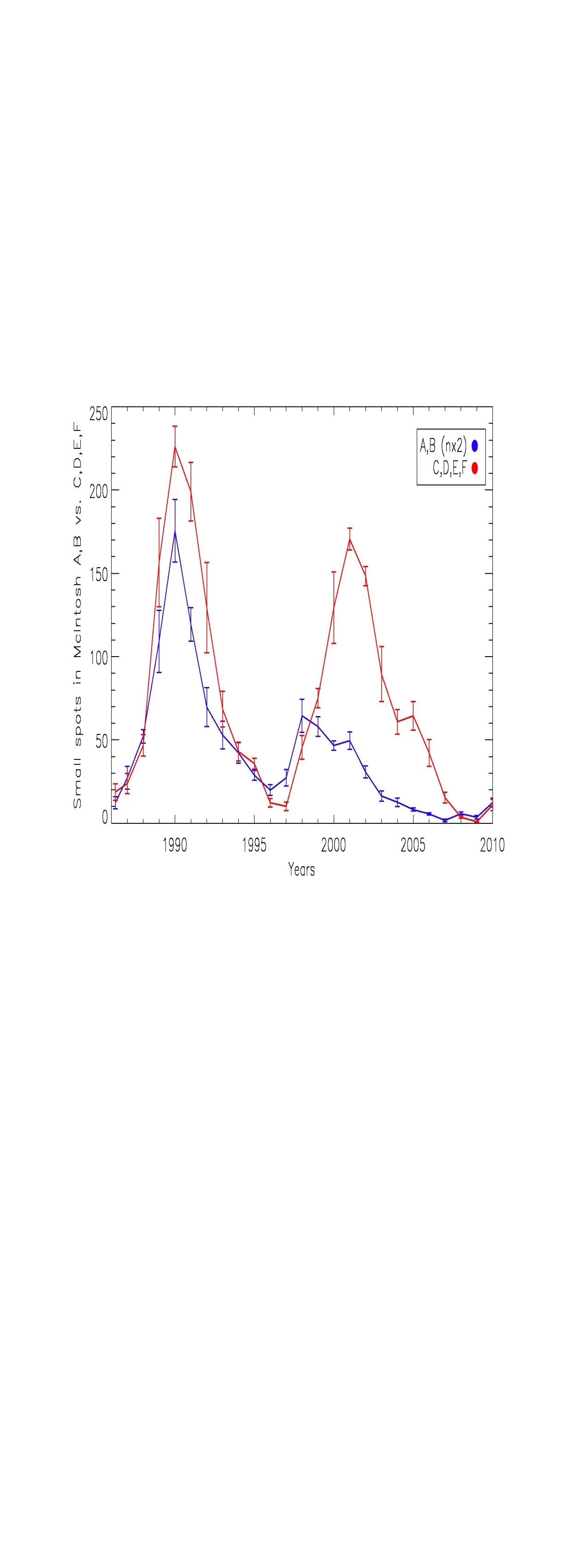 Lefèvre & Clette  2011
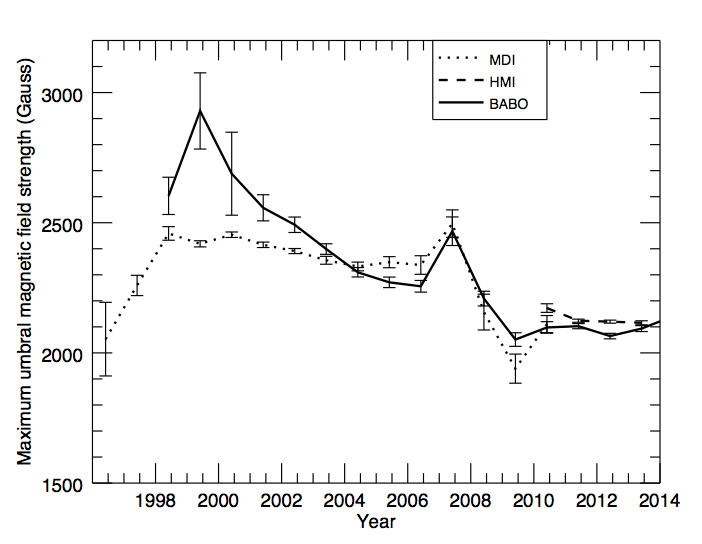 F. Watson, NSO, 2014
18/11/2014
11th European Space Weather Week, Liège
40